الوحدة الرابعة
حرف ومهن
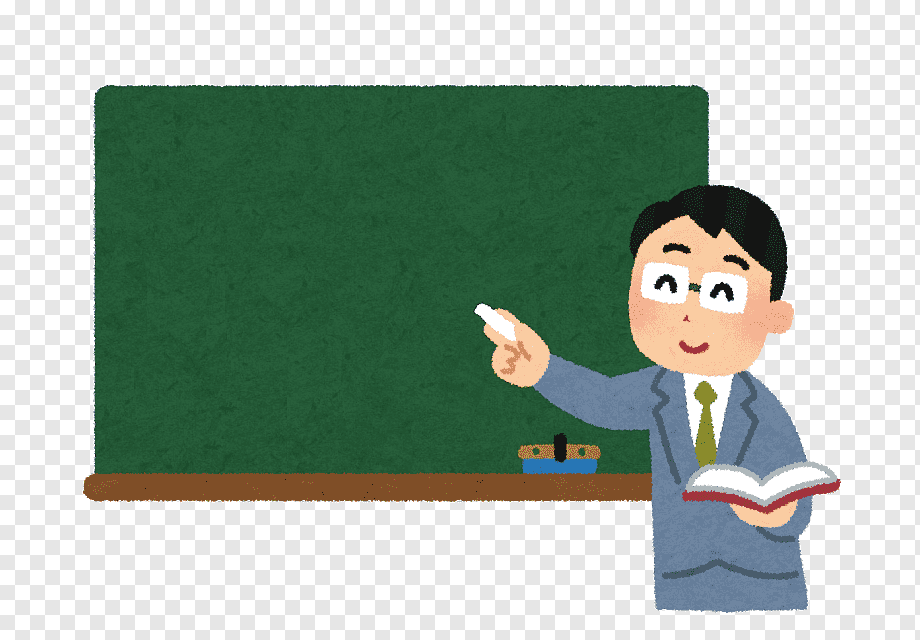 الظاهرة الإملائية
الدرس الثاني
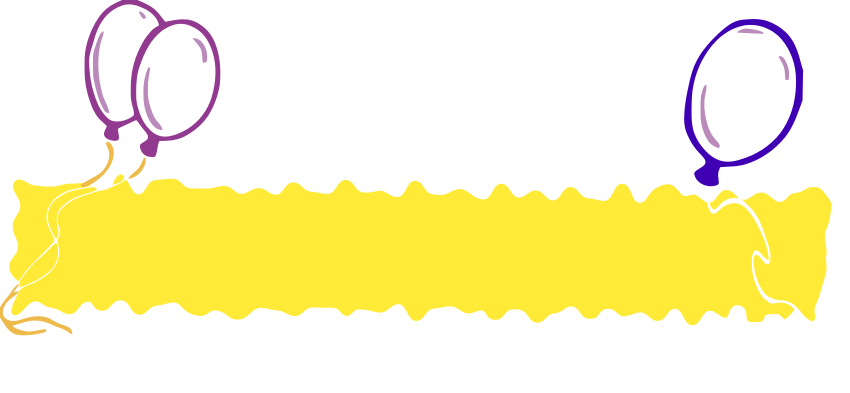 الأَلِفِ اللَّيْنَةِ في آخر الاسم
الهدف: رسم الأسماء التي تنتهي بألف لينة رسماً صحيحاً.
أقرأ
أقرأ الجمل الآتية، وألاحظ الألف الملونة في نهاية الأسماء.
- يَسْتَعِينُ الرَّاعِي بِالْعَصَا فِي سُوقِ غَنَمِهِ إلى المَرْعَى.
- يَطْلُبُ مُصْطَفَى رِضا رَبِّهِ فَيَسْعَى فِي قوتِ عِيالِهِ.
- زَكريا فَتى صالِحٌ يُساعِدُ أَباهُ في عَمَلِه.
ما الحرف الذي يظهر في آخر الأسماء الملونة في الجمل أعلاهُ؟
الأَلِفُ اللَّيِنَةُ
هل لهذا الحرف رسم واحد في جميع هذه الأسماء؟
لاَ
ألاحظ
ألاحظ الجدولين، ثم أجيب:
الاسم الثلاثي
مثناه
رسم الألف اللينة
العَصا
عِصوان
ا
رضوان
رِضا
ا
فتيان
فَتَى
ى
ألاحظ الجدولين، ثم أجيب:
الاسم غير الثلاثي
الحرف قبل ألفه
رسم الألف اللينة
ى
المَرعى
ليس ياء
ى
ليس ياء
مُصْطَفى
ا
ياء
زكريا
كم عدد حروف الأسماء في الجدول الأول؟
ثَلاثة حُروفٍ
كيف أصبحت الألف في المُثنَّى في كل مثالٍ؟
عَصَا: عَصَوان 
 رِضَا: رَضَوان 
 فَتَى: فَتَيان
الأسماء في الجدول الثاني غير ثلاثيةٍ:
- كيف كُتِبَت الألفُ آخر هذه الأسماء عندما سُبقت بياء؟
كُتِبَتْ أَلِفًا قائمة (ا)
الأسماء في الجدول الثاني غير ثلاثيةٍ:
- كيف كُتِبَت الألفُ آخر هذه الأسماء عندما سُبقت بحرف غير الياء؟
على صورة الياء (ى)ِ
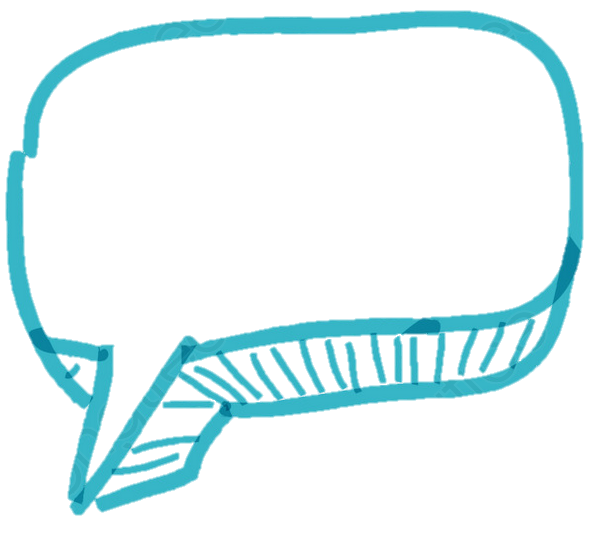 أستنتج
تُكْتَبُ الأَلِفُ فِي آخِرِ الاسْمِ الثُّلاثيِّ قائِمةً (ا) إذا قُلِبَتْ واواً في المُثَنَّى، وتُكْتَبُ  على صورة الياء (ى) إِذَا قُلِبَتْ فِي المُثَنَّى يَاء.
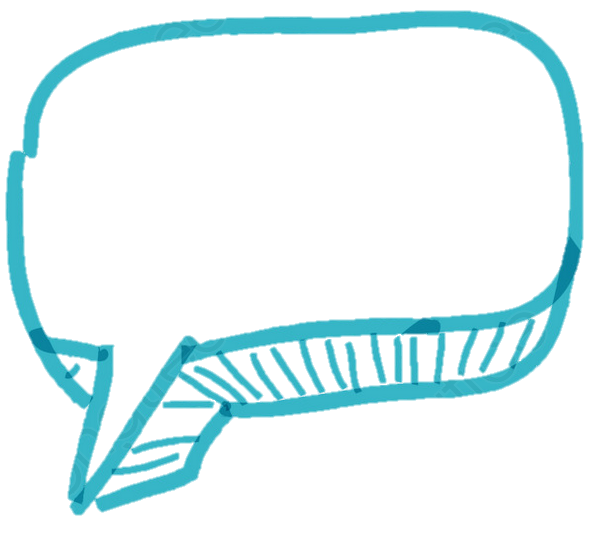 أستنتج
وأمَّا في الاسْمِ غَيْرِ الثُّلاثيِّ فتُكْتَبُ الألِفُ قائِمةً (ا) إذا سَبَقَتْهَا ياءٌ، وتُكْتَبُ على صورة الياء (ى) إِذَا سبقها حرفٌ آخُرُ غَيرُ الياءِ.
أطبق:
1- أُسْمِعُ من بجانبي ثلاثة أسماء منتهية بألفٍ على صورة الياء (ى).
مُصْطَفَى – مَرْعَى – مَشْفَى.
أطبق:
2- أُسْمِعُ من بجانبي ثلاثة أسماء منتهية بألفٍ قائمةٍ (ا).
زَكَرِيَّا – عُلَا – مَهَا.
3- أ- أُمْلِي عَلى مَنْ بِجانبي الكَلِمَاتِ الآتية:
مُسْتَشْفَى
عُلا
مَها
ضُحى
أَدنى
أعلى
حلْوى
ب- بعد كتابتها، أَتَحَقَّقُ مِنْ صحَّةِ رَسْمِها.
4- لا كنز أحسن من التقى، ولا شرف أعلى من الأدب، ولا داء أعيا من الجهل. 
ألا أيها الفتى، إن شئت أن تحيا سعيداً فلا تتبع الهوى، ولا تهبط إلى الثرى، واجعل طموحك إلى الذرا، ولا تغط في الكرى حتى الضحى.. والله يوفقك في درب الطموح والعلا.
أ- أعيد كتابة الآسماء المختومة بألف لينة.
التقى – أعلى – أعيا – الفتى – تحيا –الهوى – الثرى – الذرا – الكرى – الضحى - العلا
ب- أصنفها في القائمتين  (أ) و (ب)
أسماء مختومة بألف علي صورة الياء
التقى 
أعلى 
الفتى 
الهوى 
الكرى 
الضحى
ى
ب- أصنفها في القائمتين (أ) و (ب)
أسماء مختومة بألف قائمة.
أعيا
تحيا 
الذرا 
العلا
ا
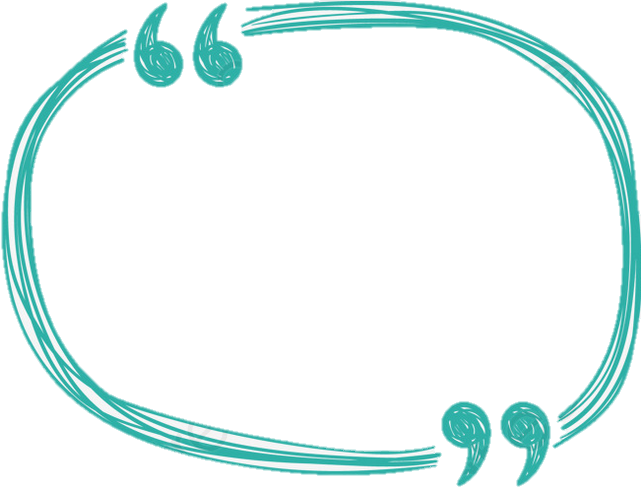 جـ - أملي على زميلي جملة من القطعة السابقة يكتبها على السبورة
أكتب في دفتري ما يملي علي معلمي